Transformacja energetyczna Warszawy
Konferencja: Innowacyjna Gmina - Warszawa / 15 października 2024
Leszek Drogosz – Dyrektor Biura Infrastruktury m.st. Warszawy
Miasto Stołeczne Warszawa
22 TWh – całkowite zużycie energii w m.st. Warszawa
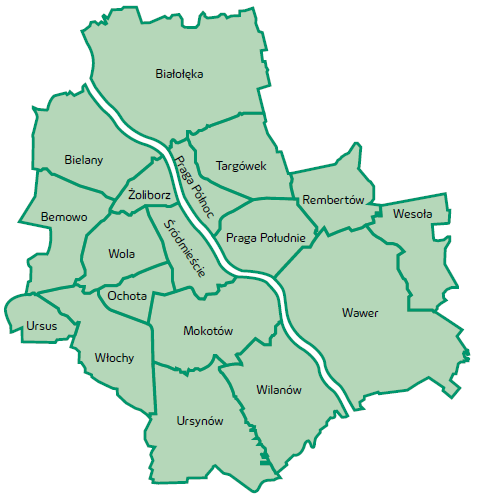 Zużycie energii w jednostkach miejskich
Powierzchnia:
517,2 km²
Liczba ludności:
1,86 mln
2
Struktury zużycia mediów
energia
elektryczna
ciepło
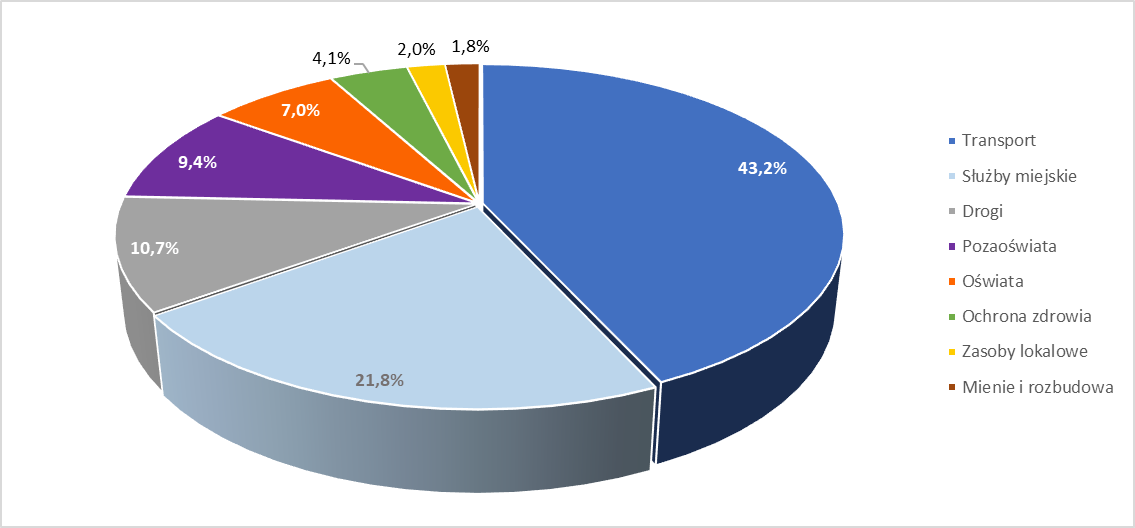 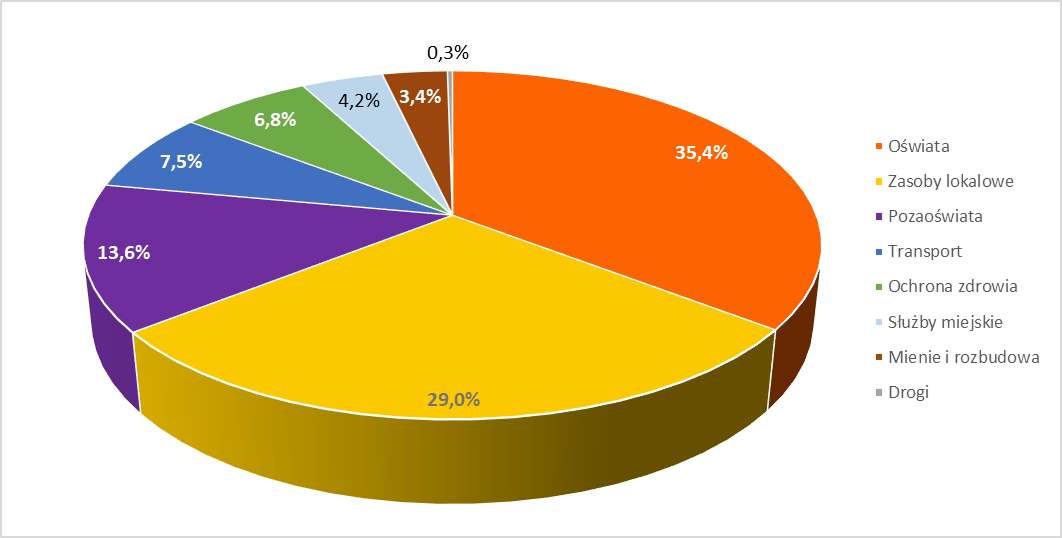 gaz ziemny
woda
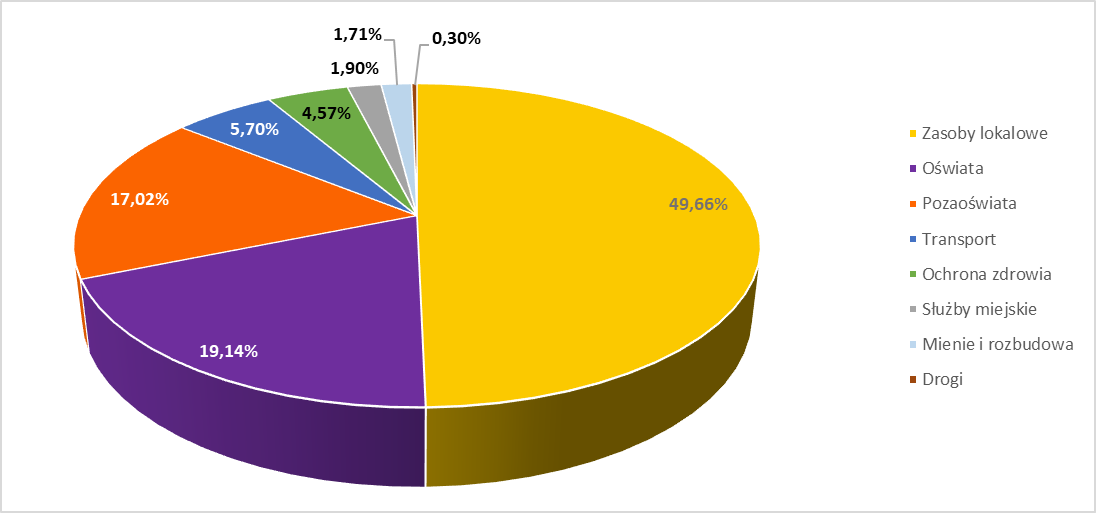 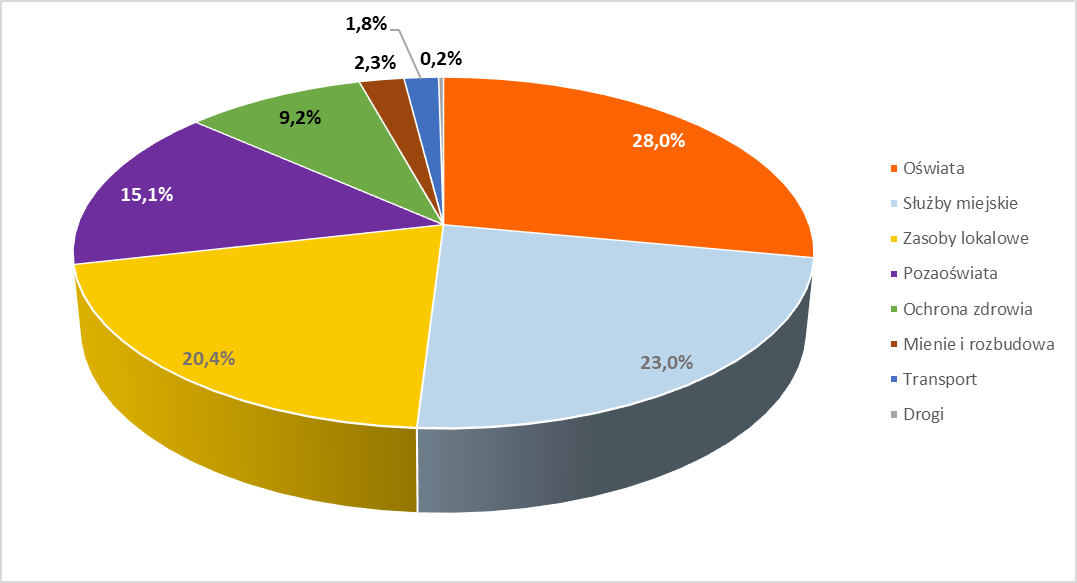 3
Kierunki działań m.st. Warszawy
Poprawa efektywności energetycznej budynków miejskich

Zwiększenie udziału energii pochodzącejz Odnawialnych Źródeł Energii w miksie energetycznym

Zmniejszenie opłat za energię w obiektach miejskich (optymalizacja mocy zamówionej, redukcja mocy biernej)

Uruchomienie miejskiego Systemu do Zarządzania Energią
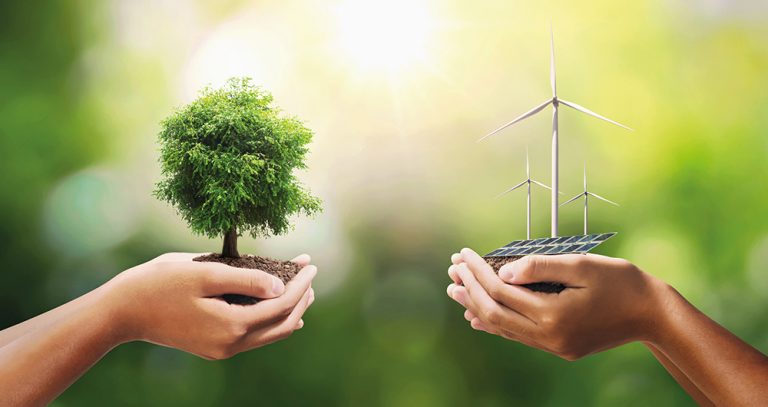 4
Program Rozwoju Fotowoltaiki Miejskiej
5
Wodociągi Warszawskie - samowystarczalność energetyczna i produkcja energii
* ok. 32% całego zużycia energii elektrycznej w Spółce
6
Wodociągi Warszawskie - Odzysk ciepła odpadowego
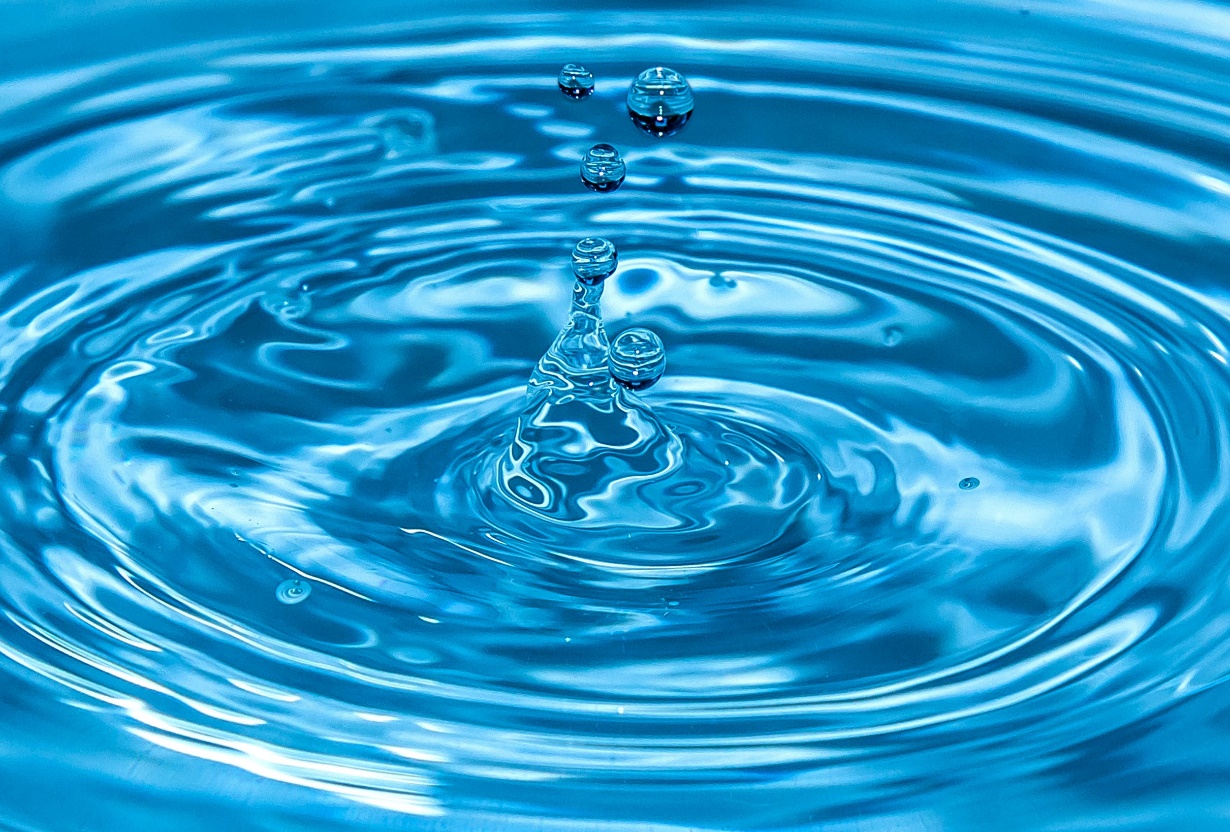 7
System do Zarządzania Energią
8
Główne funkcjonalności systemu
Przedszkole nr 420 – dzielnica Wilanów
Rozmieszczenie temperatur w pomieszczeniach (parter)
monitoring parametrów instalacji c.o. i c.w.u.
kontrola parametrów pracy węzła cieplnego
sterowanie ogrzewaniem strefowym
kontrola systemu wentylacji
monitoring parametrów instalacji energii elektrycznej,w tym potencjalnej produkcji z paneli fotowoltaicznych
kontrola wartości mocy zamówionej elektrycznej – realizacja strażnika mocy
monitoring zużycia gazu ziemnego i wody
monitoring warunków atmosferycznych
monitoring parametrów środowiskowych
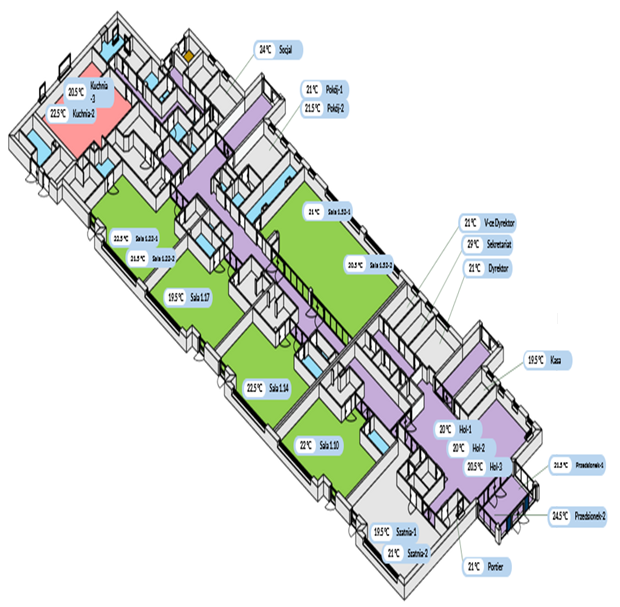 9
2022 rok – pilotażowe wdrożenie Systemu do Zarządzania Energią w 10 obiektach oświatowych2023 rok – migracja systemu zarządzania ciepłemz Dzielnic Targówek i Śródmieście
Pilotaż SdZE w 10 obiektach - oszczędności wygenerowane od 2022 roku:
872 782,55 zł. brutto
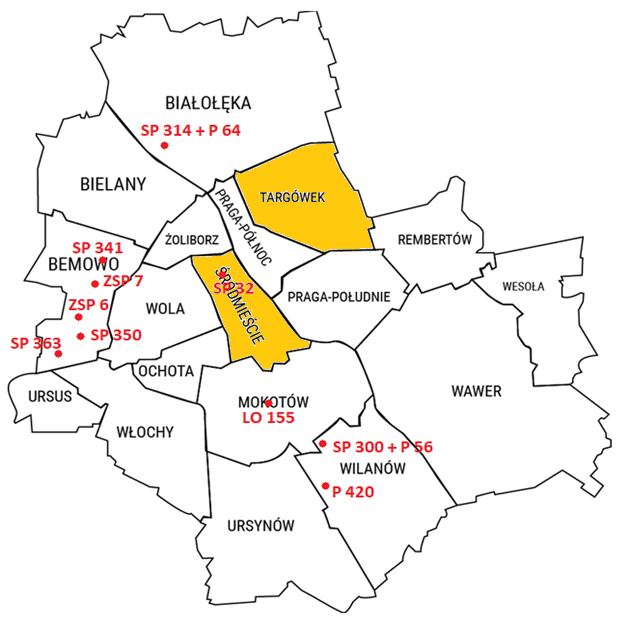 Dzielnica Targówek (39 obiektów) - oszczędności wygenerowane od 2011 roku:
 9,53 mln zł.
Dzielnica Śródmieście (37 obiektów) - oszczędności wygenerowane od 2011 roku: 
6,88 mln zł.
10
Docelowo wdrożenie 
Normy ISO EN-PN 50001:2018 
określającej Systemy zarządzania energią - wymagania dotyczące ustanowienia, wdrożenia, utrzymywania i ciągłego doskonalenia systemu 
zarządzania energią
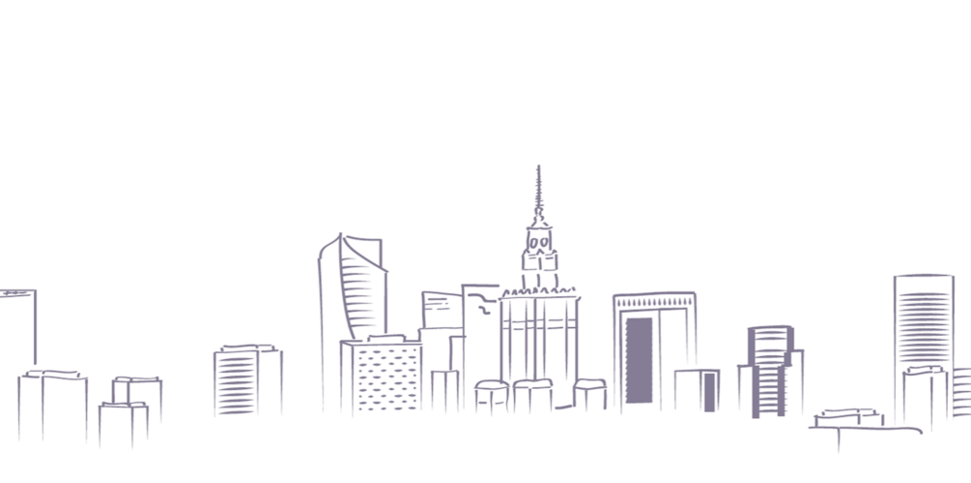 11
Wirtualna Elektrownia w Dzielnicy Wawer
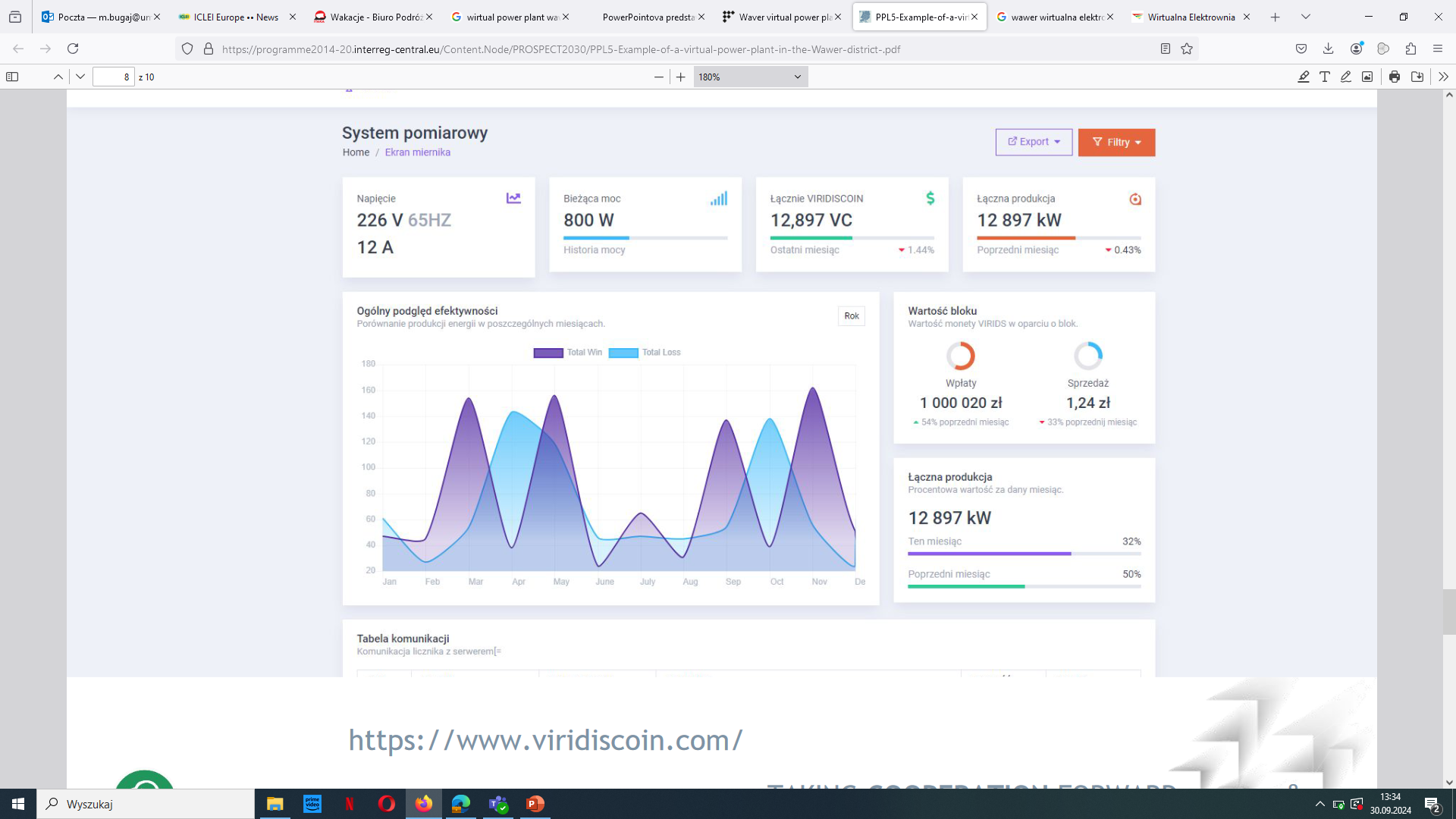 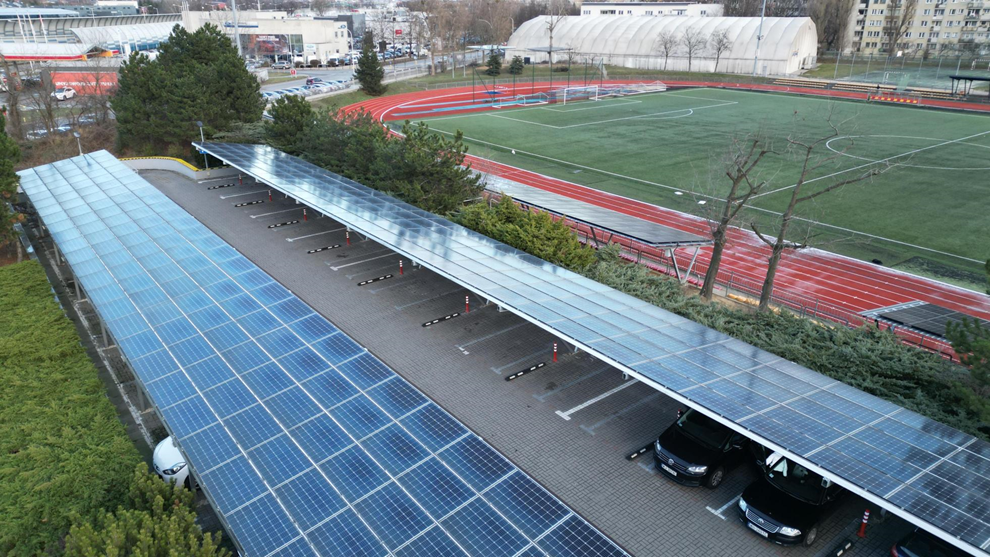 Źródło: fot. m.st. Warszawa
12
Dekarbonizacja warszawskiego ciepłownictwa sieciowego
13
Warszawski system ciepłowniczy (2023 rok)
Udział węgla w produkcji ciepła i energii elektrycznej (w kogeneracji):76%
Ciepłownia Kawęczyn
465 MWt
Elektrociepłownia Żerań
                 2006 MWt,  908 MWe
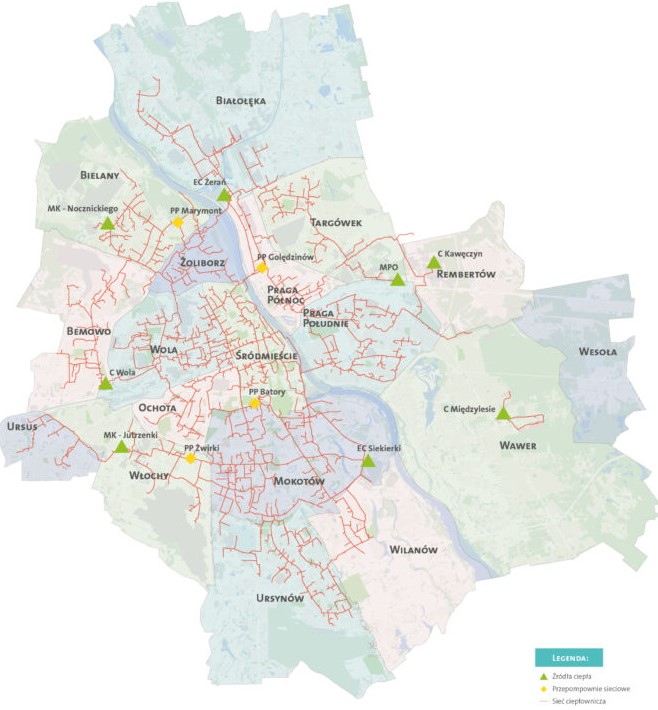 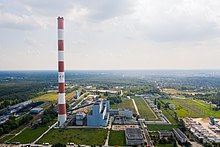 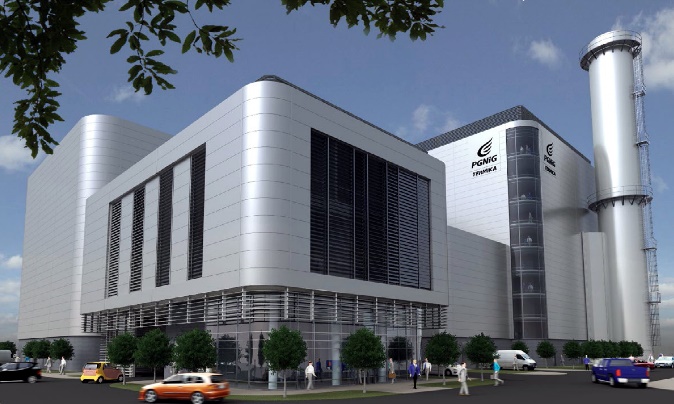 EC Żerań
Fot. Wikipedia
Fot. PGNiG Termika
ŹRÓDŁA SZCZYTOWE
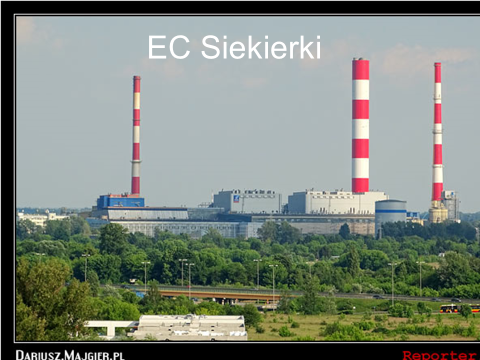 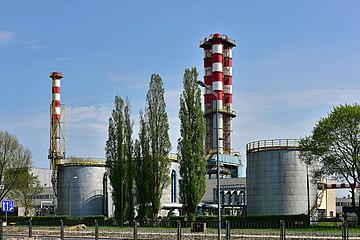 Źródło: Veolia 
Energia Warszawa
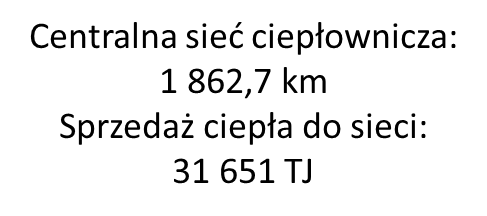 Fot. Wikipedia
Ciepłownia Wola
349 MWt
Fot. D.Majgier.pl
Elektrociepłownia Siekierki
2068 MWt,  650 MWe
14
Dywersyfikacja paliw i źródeł ciepła
Oczyszczalnia Ścieków ‚Czajka’
Elektrociepłownia ZUSOK
Osiedle Regaty
PGNiG Termika Energetyka Rozproszona - źródło kogeneracyjne o mocy 1,16 Mwe i 8,5 MWt
po fermentacji osadu ściekowego powstaje biogaz spalany w generatorach o mocy elektrycznej
      6,1 MW oraz 5,6 MW ciepłowniczej
kogeneracja ze spalania osadów ściekowych
      o mocy 3,5 Mwe i 2 MWt
źródło kogeneracyjne w trakcie rozbudowy 
docelowo o mocy 54 MWt i 27,2 MWe
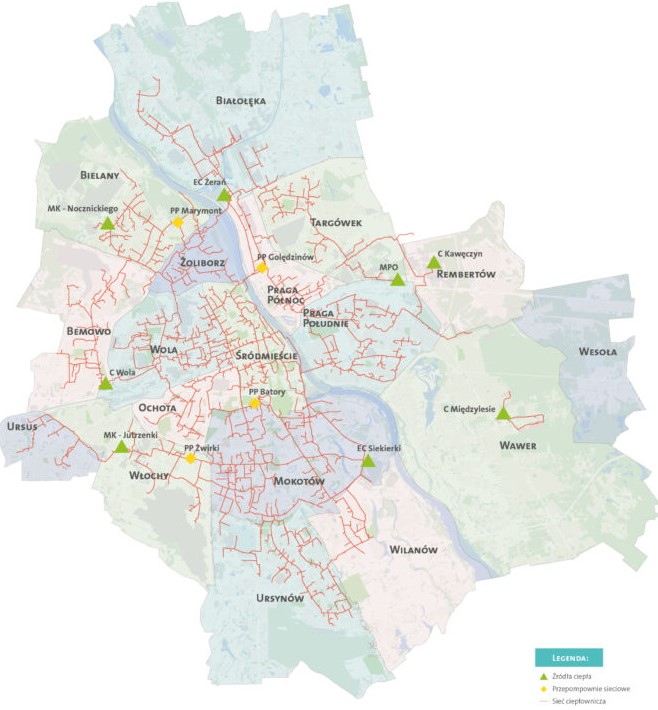 Biogazownia MPO
w planie biogazownia o wydajności 11 mln Nm3
kogeneracja 1MWe
Elektrociepłownia Żerań
istniejący blok gazowo-parowy klasy 500 MWe 
kotłownia gazowa szczytowa
w planie budowa bloku wielopaliwowego o mocy 70 Mwe i 149 MWt opalanego biomasą i RDFem
Ciepłownia Kawęczyn
budowa dwóch kotłów gazowo-olejowych po 110 MWt
w planie kotłownia gazowa 6x38 MWt
Veolia Mała Kogeneracja
istniejące dwa układy małej kogeneracji o mocy 1 MWe każdy
powyższe źródła włączone do centralnej sieci ciepłowniczej
Ciepłownia Międzylesie
ciepłownia węglowa Międzylesie będąca poza siecią centralną będzie przekształcona na dwie kotłownie gazowe kogeneracyjne położone w dwóch różnych lokalizacjach
Ciepłownia Wola
Źródło: Veolia 
Energia Warszawa
w planie zastąpienie spalania oleju lekkiego spalaniem gazu
Elektrociepłownia Siekierki
w planie blok gazowo-parowy klasy 500 Mwe
istniejący kocioł na biomasę
w planie kotłownia gazowa w miejsce kotłów węglowych
Elektrociepłownia Cleveren Holding
w planach elektrociepłownia gazowo-parowa 110 Mwe i 90 MWt
15
Przejście na paliwo gazowe
C Kawęczyn
program modernizacji polegający na całkowitym odejściu od węgla
2 kotły gazowo-olejowe po 110 MWt
kotłownia gazowa 6x38 MWt
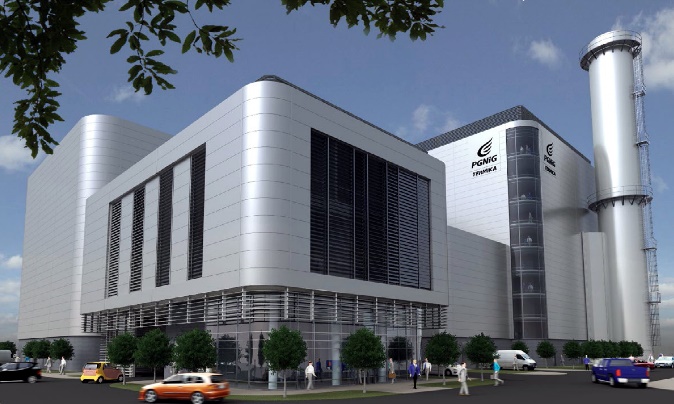 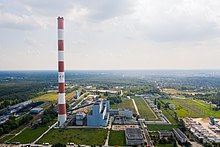 EC Żerań
C Kawęczyn
Ciepłownia Kawęczyn
Fot. Wikipedia
Blok gazowo-parowy EC Żerań
Fot. PGNiG Termika
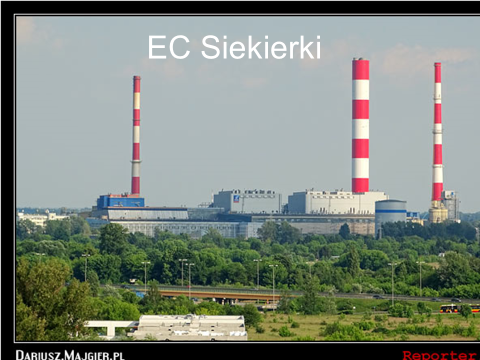 EC Siekierki 
plan budowy bloku gazowo-parowego klasy 500 MWe,
plan budowy kotłowni gazowej w miejsce kotłów wodnych węglowych
EC  Żerań
w 2023 r. uruchomiono blok gazowo-parowy o mocy 496 Mwe
kotłownia gazowa szczytowa
Elektrociepłownia Siekierki
Fot. D.Majgier.pl
16
Pozostałe paliwa
17
Dziękuję za uwagę
Biuro Infrastruktury
Leszek Drogosz - Dyrektor Biura Infrastruktury m.st. Warszawy 
tel. (22) 44 335 85; e-mail: Sekretariat.BI@um.warszawa.pl